Любовная лирика С.А.Есенина
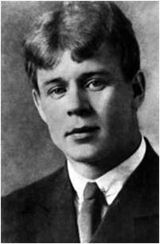 Но вы мне по-прежнему милы, Как родина  и как весна.    
С.А.Есенин
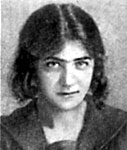 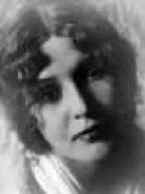 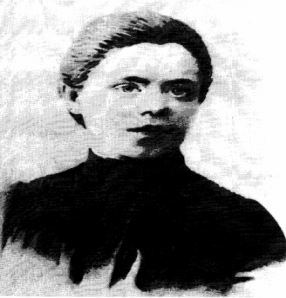 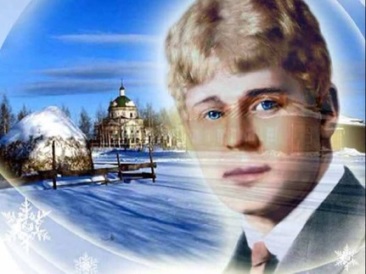 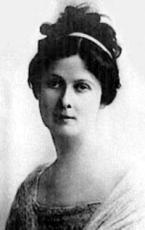 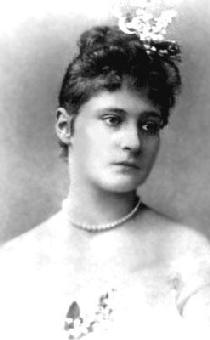 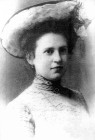 Он искал в этих женщинах 
СЧАСТЬЯ
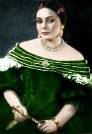 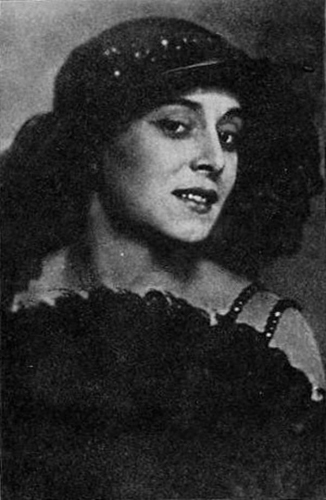 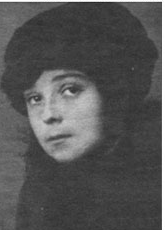 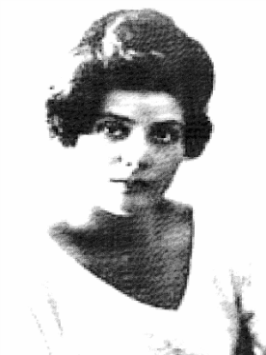 В первом периоде творчества Сергея Есенина стихи о любви – большая редкость
Любовь – основная тема великолепных «Персидских мотивов» и так называемого «зимнего цикла»
Отличительные черты есенинской любовной лирики – высокий эмоциональный накал, какая-то безоглядная удаль.
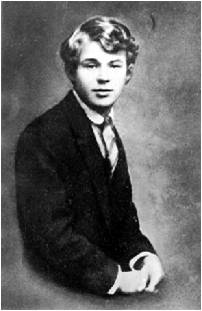 Стихотворения о любви
Гармония
 человеческой
 души и мира
Яркая 
образность,
метафоричность
Философское 
звучание
Внутреннее 
преображение
Любовь
 усиливает
 чувство родины
Углубляется
 психологический
 анализ чувства
В ранних стихах лирики Есенина таится много красоты и богатства  чувств.В ней поэт проявляет с особой силой свое необыкновенное искусство. Любовь – одна из наивысших ценностей для Есенина.О любви Есенин пишет уже в самых ранних своих стихах, истоки которых – в песенном русском фольклоре (“Подражание песне”, “Ты поила коня из горстей в поводу..” 1910г.) Любовь к женщине – лишь акцент в проявлении чувства любви ко всему земному, любимая часто представлена в образе природы
Ты поила коня из горстей в поводу,
Отражаясь, берёзы ломались в пруду.
  Я смотрел из окошка на синий платок,
 Кудри чёрные змейно трепал ветерок.
        Мне хотелось в мерцании пенистых струй
          С алых губ твоих с болью сорвать поцелуй.
«Я помню, 
любимая, 
помню…»»
«Ты такая ж 
простая, 
как все,…»
«Заметался 
 пожар 
     голубой…»
Любовная
 лирика 
С.Есенина
«Не гляди на 
меня с упрёком
«Руки милой – 
пара лебедей»
«Шаганэ 
ты моя, 
    Шаганэ!..»
Анна Алексеевна Сардановская (1896-1921)
(в замужестве Олоновская)
«Низкий дом с голубыми ставнями,Не забыть мне тебя никогда…»
Знакомство было  в детстве в  1906 году.
В «доме с голубыми ставнями» Есенин и встретил свою первую любовь, озорную, черноглазую смуглянку Анюту Сардановскую. 
      В пятнадцать лет
     Взлюбился до печёнок
     И сладко думал, 
    Лишь уединюсь,
    Что я на этой
    Лучшей из девчонок,	
    Достигнув возраста, женюсь.
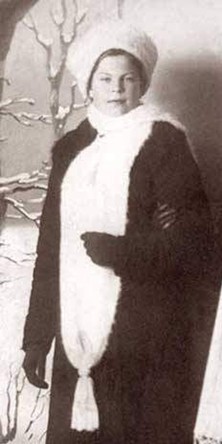 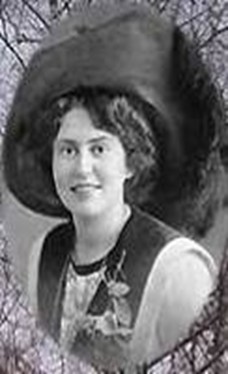 Кашина Лидия Ивановна  (1886-1937)
«Сгущалась туманная даль…
Не знаю, зачем я трогал
Перчатки её и шаль»
………………………….
Луна хохотала, как клоун.
И в сердце хоть прежнего нет,
По-странному был я полон
Наплывом шестнадцати лет.
Расстались мы с ней на 
рассвете
С загадкой движений и глаз…
«Анна Снегина»
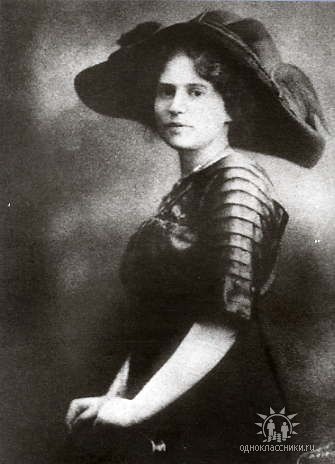 Прототипы Анны Снегиной
Лидия Ивановна Кашина
Анна Алексеевна Сардановская
Бальзамова Мария Парменовна (1896-1950)
Друг юности поэта. Работала учительницей в с.Калитинки Рязанской губернии. 
        Известны 17 писем и 2 почтовые открытки Есенина, адресованные ей. 
К ней обращено одно из самых известных стихотворений поэта "Не бродить, не мять в кустах багряных...". 
… Сергей  Он называл ее «тургеневской Лизой» и    был убежден, что она не  уйдет из его памяти даже   после  разлуки. 
«Со  снопом волос твоих овсяных   
Отоснилась ты мне навсегда»
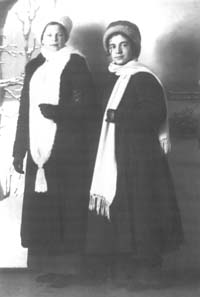 Зинаида Николаевна Райх (1894-1939)
30 июля 1917 года Есенин состоялось  венчание с красавицей-актрисой в церкви Кирика и Улиты Вологодского уезда. 
29 мая 1918 года у них родилась дочь Татьяна. 
3 февраля 1920 года, после развода у них родился сын Константин. 
2 октября 1921 года в г. Орле брак был расторгнут. 
« Ты меня не любишь, не жалеешь…»- писал ей Есенин.
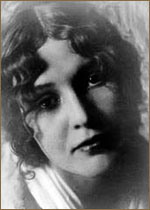 Изряднова Анна Романовна
В Москву Есенин приехал простодушным, весёлым парнем, ему было всего 17 лет. Спустя год, он влюбляется в Анну.
Она работает вместе с ним корректором в типографии. С 1913 года живут гражданским браком.   В 1914 год, у них рождается сын Юрий. Но Есенина больше заботила карьера. Он оставляет семью и уезжает искать счастья в Петроград.  Посвящен стих «Гаснут красные крылья заката»
Надежда Давыдовна Вольпина (1900-1998)
«Эта женщина очень любила меня»- писал С. Есенин. В 1920 году познакомились с Есениным. Она была поэтесса и переводчица.
Ей посвящено стихотворение 
« Не жалею, не зову, не плачу»
12.05.1924 родился сын  Александр.
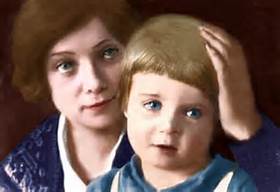 Шагандухт (Шагане)  Нерсесовна Тальян (в замужестве Тертерян) (1900-1976)
Цикл «Персидские мотивы» включает 16 стихотворений о любви
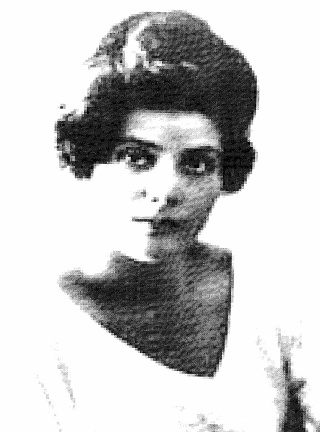 Зимой Есенин жил Батуме  и был  влюблён в  молодую учительницу русского языка Тальян

Шаганэ ты моя, Шаганэ!
Потому, что я с севера, что ли,
Я готов рассказать тебе поле, 
Про волнистую рожь при луне. 
Там, на севере, девушка тоже,
На тебя она страшно похожа,
Может, думает обо мне…
Галина Артуровна Бениславская (1897-1926)
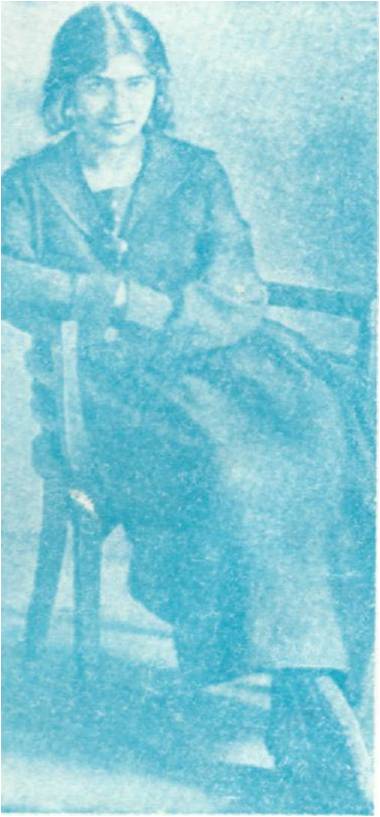 В марте 1925 пишет в письме «Милая Галя! Вы мне близки, как друг, но я не люблю вас как женщину»
3 декабря 1926 года на могиле Есенина Ваганьковского кладбища она покончила жизнь самоубийством. Они похоронены рядом.             Ей посвящено стихотворение: «Я помню, любимая, помню                     Сиянье твоих  волос…»
Айседора Дункан (1877-1927)
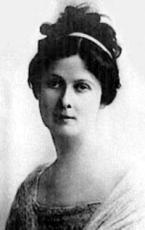 В 1922 году  вышла замуж за Есенина. 
В августе 1923 – развод.

«Не гляди на её запястья
И с плечей её льющийся шёлк.
Я искал в этой женщине счастья,
А нечаянно гибель нашёл.
Я не знал, что любовь – зараза,
Я не знал, что любовь – чума.
Подошла и прищуренным глазом
Хулигана свела с ума»
«Я искал в этой женщине счастья…»Айседора Дункан и Сергей Есенин
Знаменитая американская балерина приехала в Россию летом 1921 года.
«В первом часу ночи приехала Дункан,- вспоминал Мариенгоф, - Красный; мягкими складками льющийся хитон, красные, с отблеском меди, волосы; большое тело, ступающее легко и мягко. Она обвела комнату глазами, похожими на блюдца из синего фаянса, и остановила их на Есенине. Маленький, нежный рот ему улыбался. Айседора  легла на диван, а Есенин у её ног. Она окунула руку в его кудри и сказала: «Solotaia golova!». Потом, поцеловала его в губы: “Angel!”…  В четвёртом часу утра Изадора и Есенин уехали»
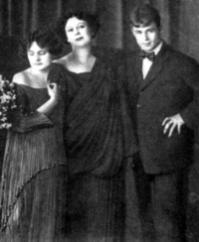 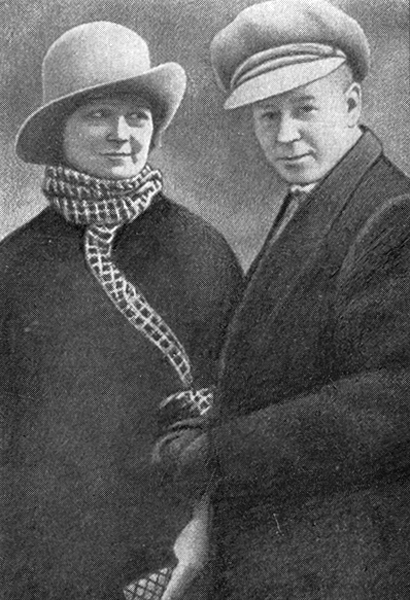 Августа Миклашевская  (1891-1977)
В августе 1923 года Есенин встретил  актрису Московского Камерного театра.  Она стала счастливой соперницей Дункан. Именно Августе Есенин посвятил 7 стихотворений из знаменитого цикла "Любовь хулигана"
«Заметался пожар голубой» «Мне грустно на тебя смотреть», «Дорогая сядем рядом», «Пускай ты выпита другим», «Ты такая ж простая, как все»
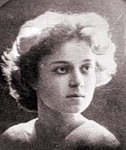 Софья Андреевна Толстая (1900-1957)
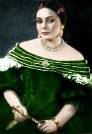 Она была младше Есенина на 5 лет. 18 октября 1925 года состоялась регистрация брака с С.А.Толстой.
     	Софья Толстая - еще одна несбывшаяся надежда Есенина создать семью. 
     	Она очень высокомерная, гордая, требовала соблюдения этикета и беспрекословного повиновения. Эти ее качества никак не сочетались с простотой, великодушием, веселостью, озорным характером Сергея. Вскоре они разошлись.
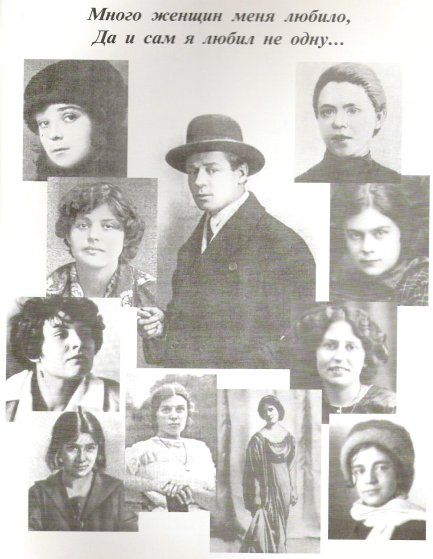 Все его стихи, посвященные любимым женщинам – это исповедь перед ними, раскрытие самых заветных и сокровенных тайн души поэта. Он так и не нашёл той единственной, любимой женщины с которой мог бы связать свою судьбу. Поэтому то и звучит любовная лирика так печально, так безысходно.
 В этом то и заключается его трагедия.
Слева направо: Н.Вольпин, Шаганэ Тальян, З.Райх, Г.Бениславская, А.Миклашевская, А.Дункан, А.Сардановская, Л.Кашина, С.Толстая, А.Изряднова